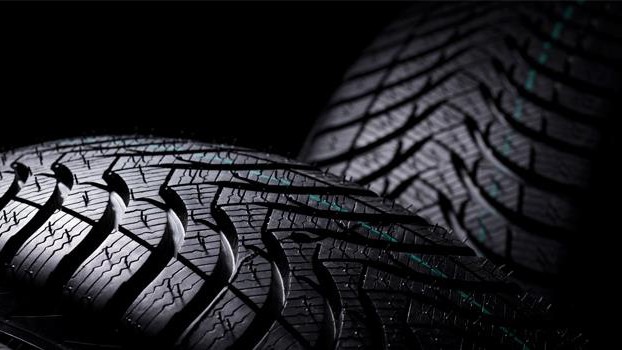 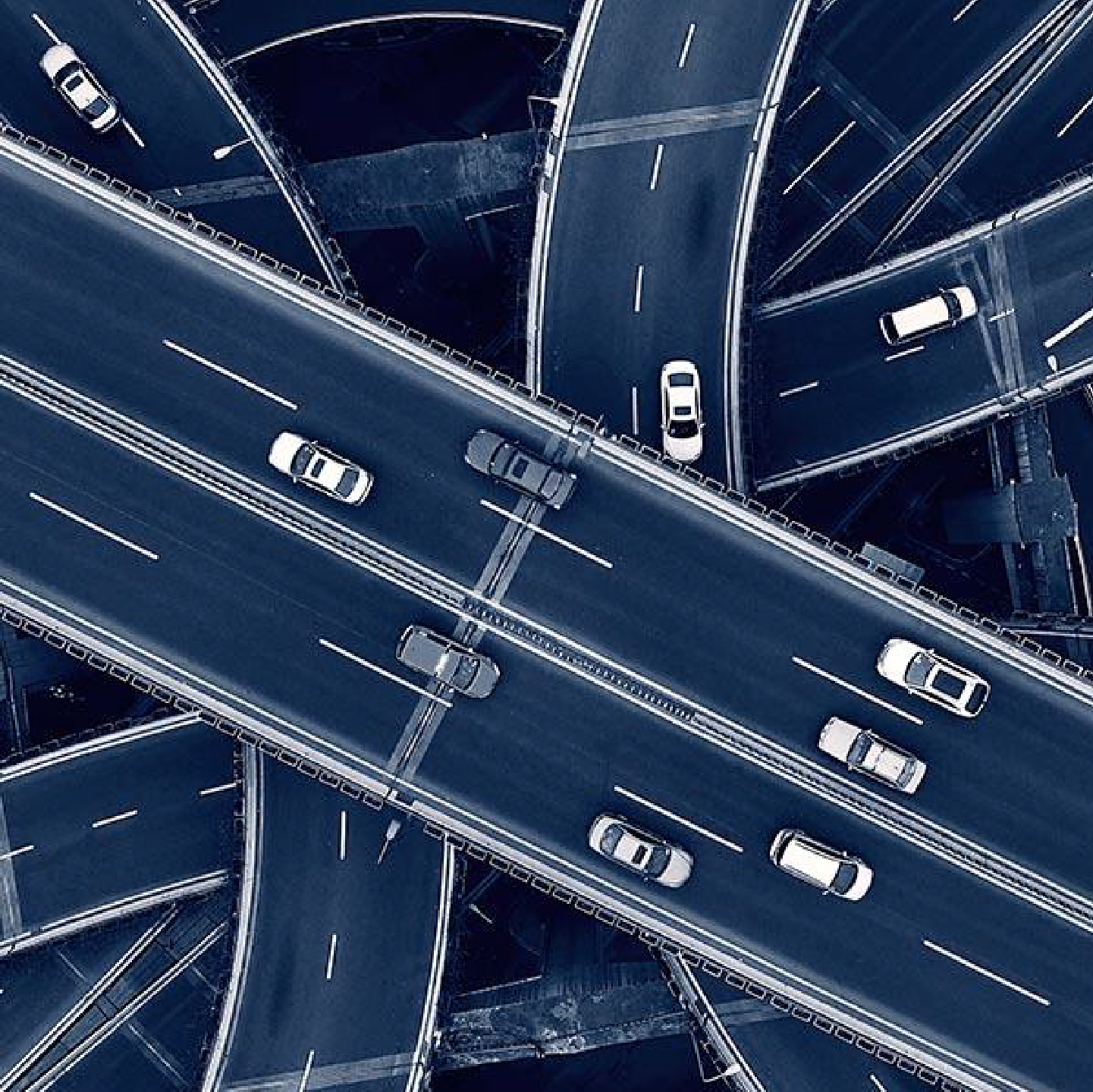 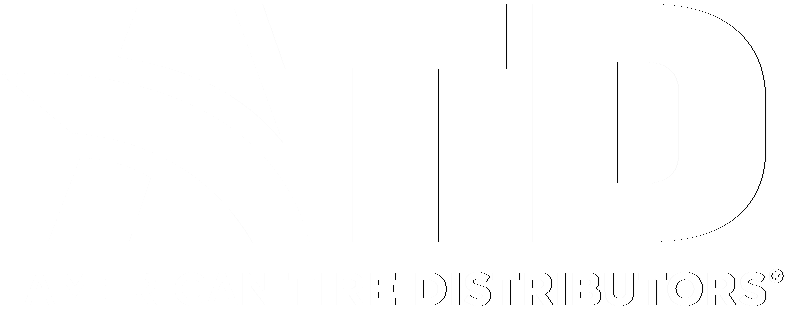 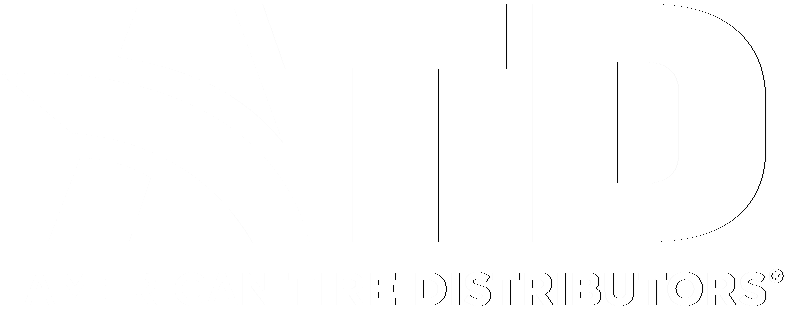 2022 / 2023 MDA
ATD program
12/14/2022
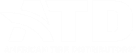 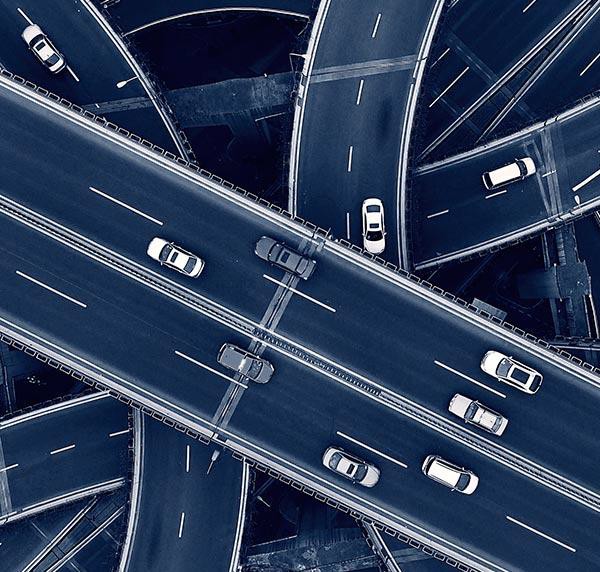 Agenda
About ATD

Digital capabilities

Data & Analytics

2022/2023 tire program
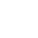 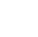 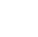 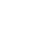 1
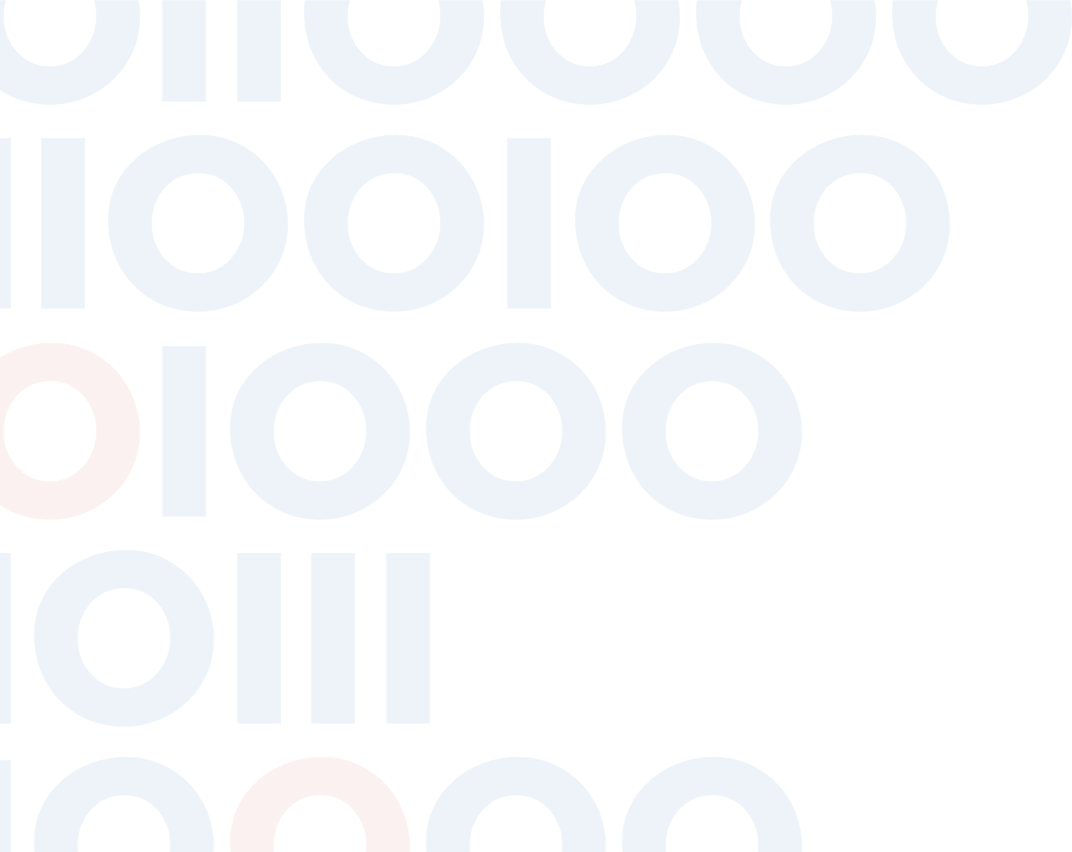 About ATD
Who we are and our capabilities
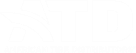 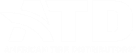 Our Purpose, Vision and Values form the bedrock of our company
Purpose
To help our customers thrive
and drive to the future


Vision
To be the most connected and insightful automotive solutions provider
Values
We share the responsibility for the wellbeing of our company, our associates, and our customers.
Everyday we strive to BE…
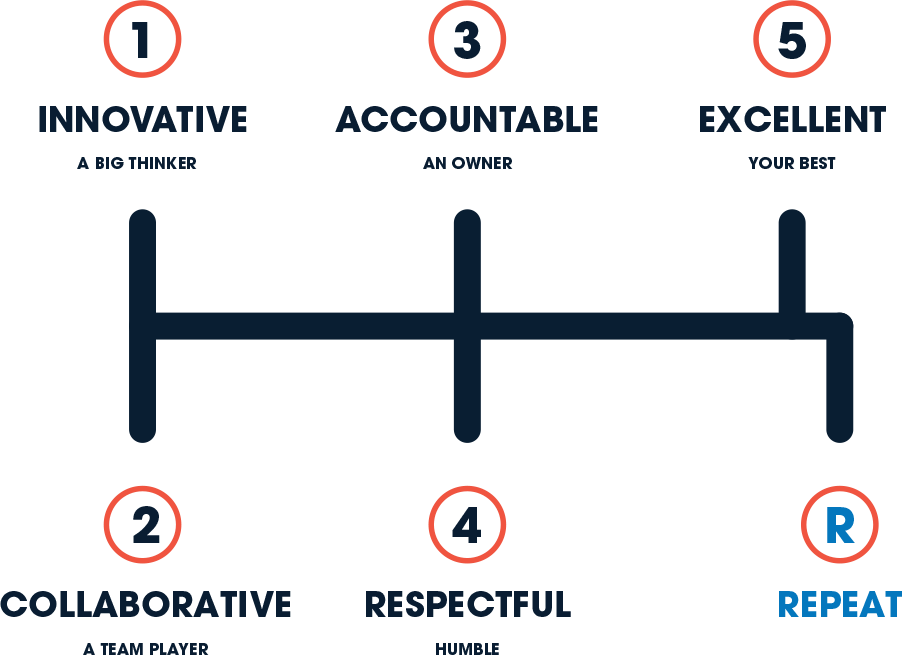 3
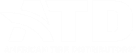 Our refreshed strategy is founded in our vision to be the most connected and insightful automotive solutions provider
Market-
Leading Data and Insights
WIN
Trusted Connector of the Automotive
Aftermarket Ecosystem
Tools and Capabilities to Build Our Customers’ Business
Innovative and Aligned Partner
DIFFERENTIATE
Seamless Fulfillment to Efficiently Solve
Customer Needs
Best-in-Class Logistics
Easy and Convenient
Ways to Interact
Broadest Product Selection
COMPETE
Right Price, Always Available
Transparent, Competitive Pricing and Promotions
Always in Stock
Continuous Improvement Capabilities Reliable and Secure Technology Connected Culture & Agile Talent Industry-Leading ESG
FOUNDATION
Future-Focused Fundamentals
4
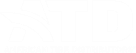 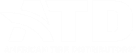 ATD is a premier automotive solutions provider, harnessing data- driven solutions and innovative technology to connect world-class manufacturers with customers throughout North America
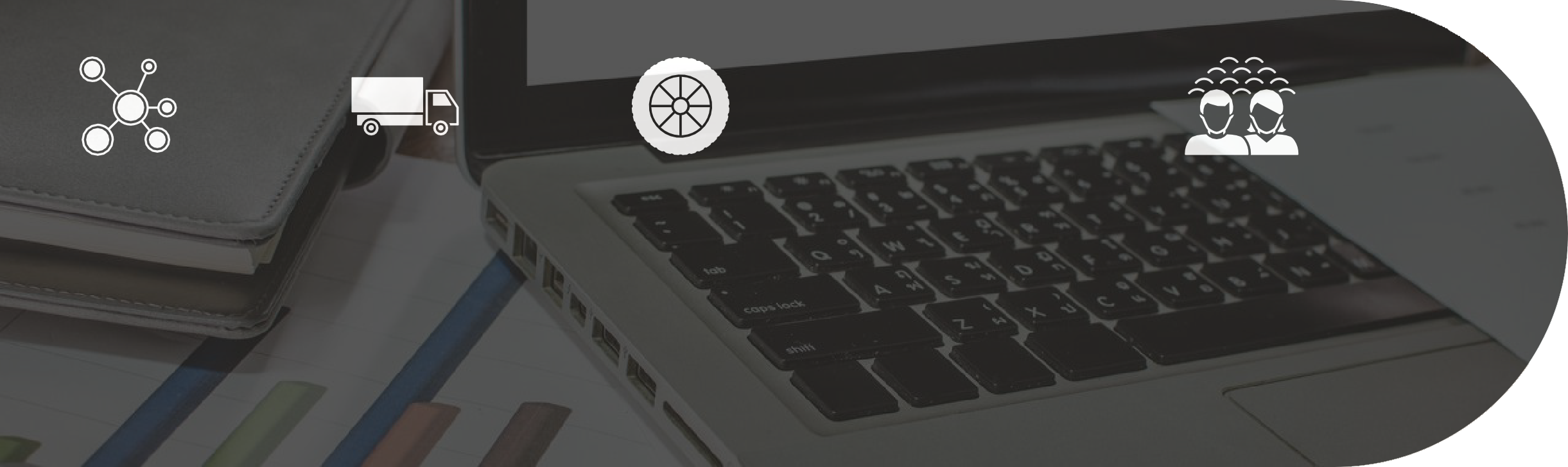 Network
139 Distribution
Centers
30+ Hub & Spoke networks
4 Mixing Warehouses
7 Adjustment Centers
Inventory
$1B Product on
Hand
22M SqFt. Warehouse
600k Stocking Locations
15k Active Products
Customers
80k Total
customers
130k Delivery Points
8M+
Deliveries/year
45M Units Delivered/year
Employees
5k Associates
across
North America
825 Sales Associates
1 Unique Culture
Transportation
80M Miles/year
17k Int’l
Containers/year
1.4k Private Fleet
5
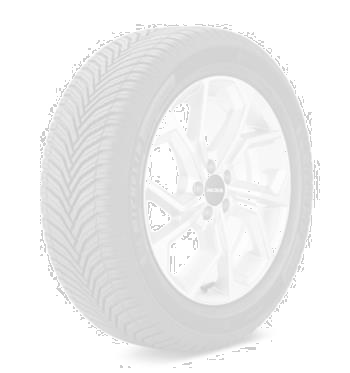 We serve 80,000 total customers across channels…
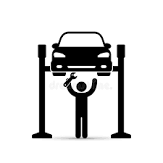 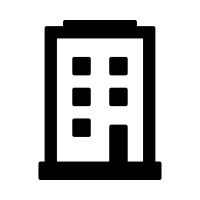 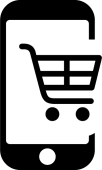 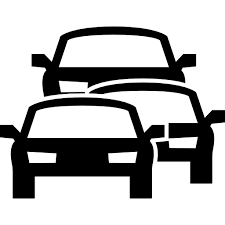 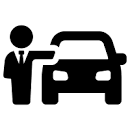 In 2021, ATD
distributed
Large Independent & Corporate
33 Million tires to customers across all major channels
Core
Independent
Auto Dealer
eCommerce
Retailers
And more…
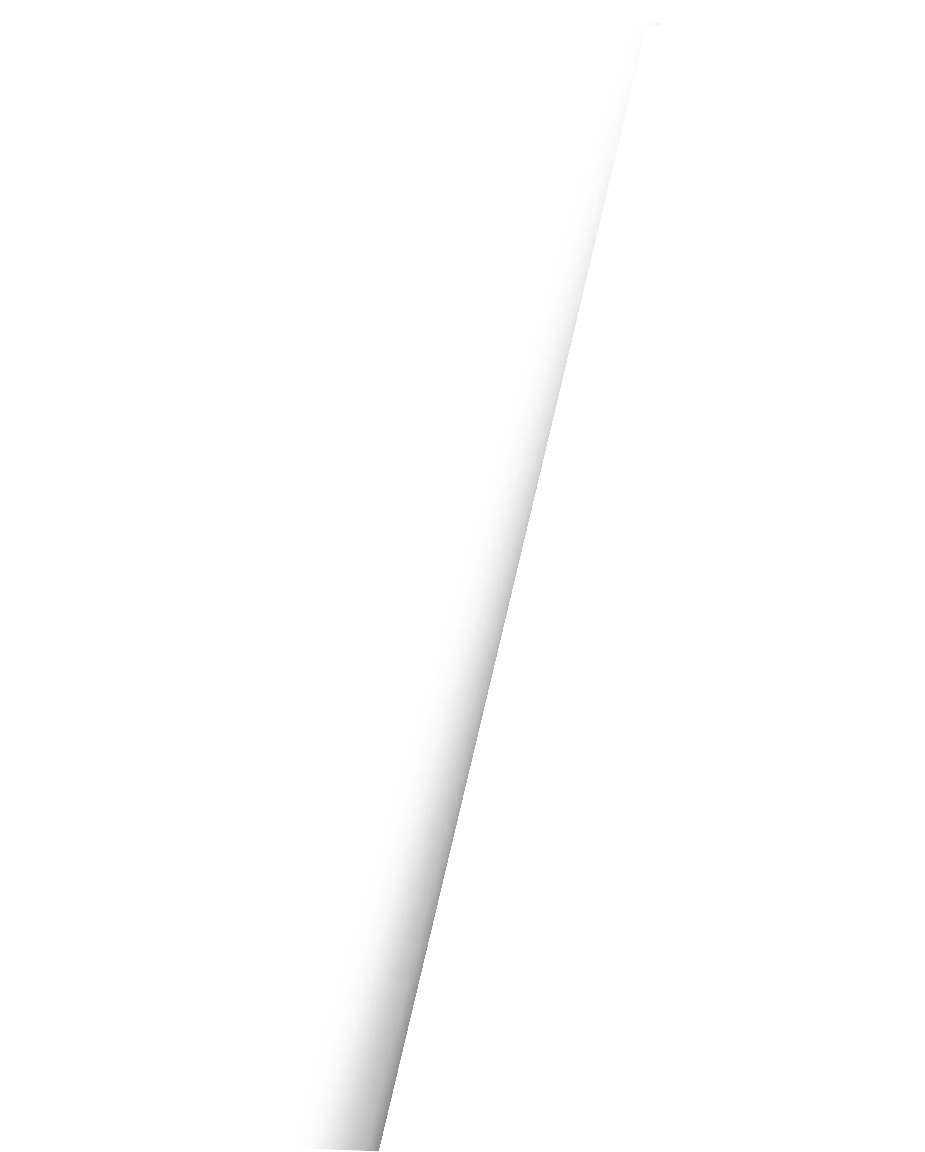 With our strategically aligned portfolio of brand partners
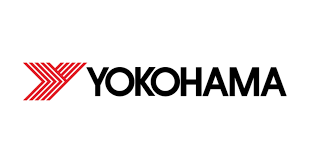 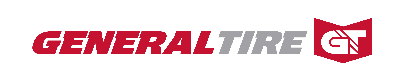 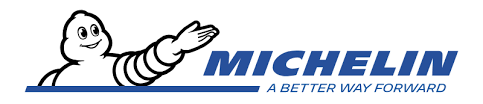 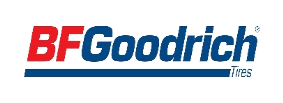 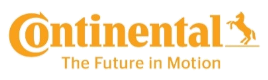 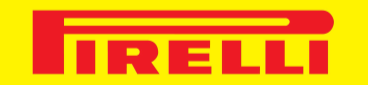 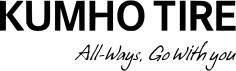 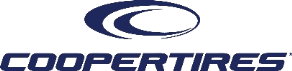 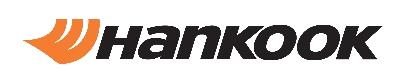 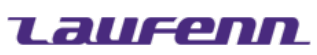 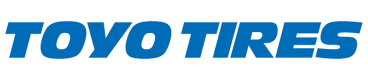 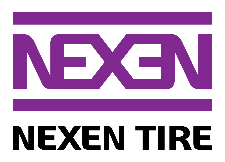 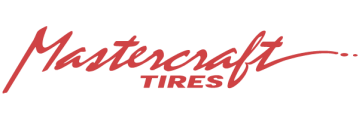 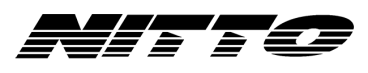 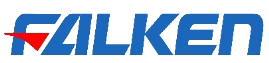 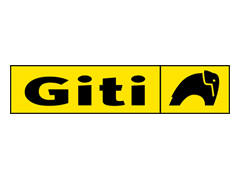 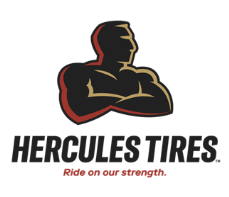 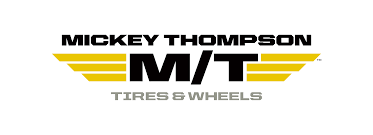 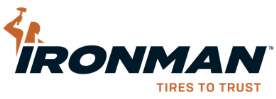 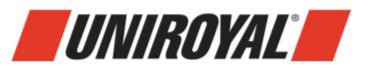 6
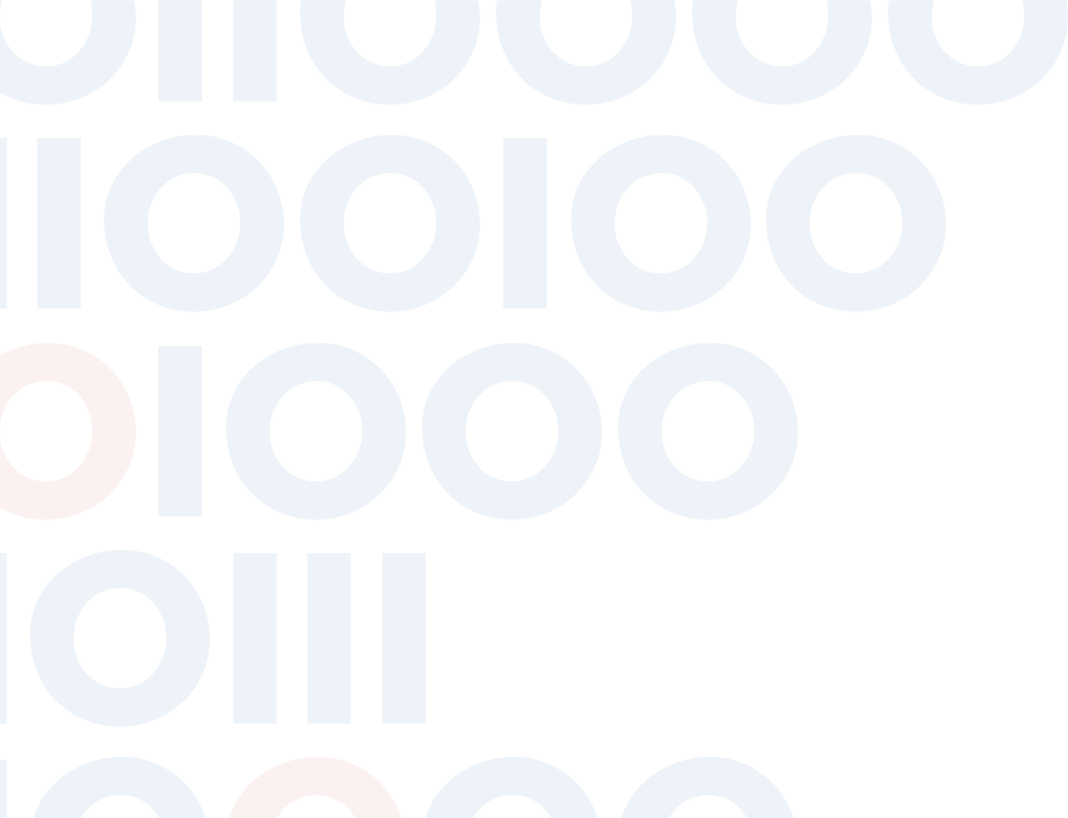 Digital capabilities
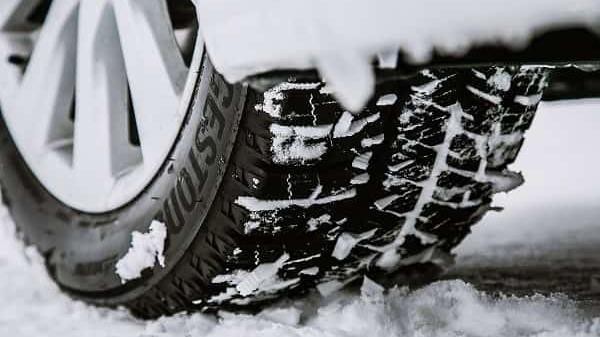 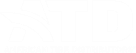 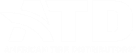 Our digital capabilities enable our retail customers to seamlessly reach consumers and manage their businesses
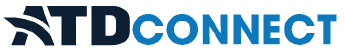 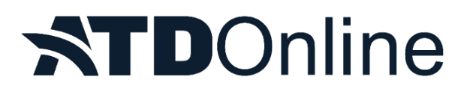 Fully customized, branded websites and mobile applications
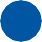 Ordering platform
Fully customizable
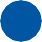 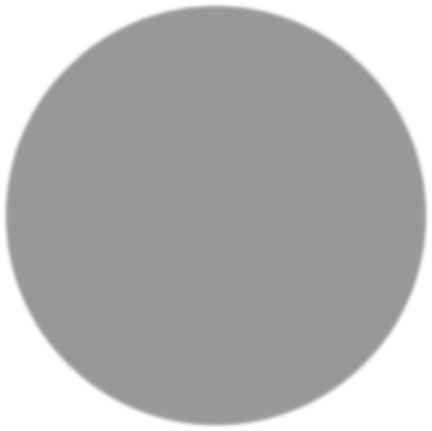 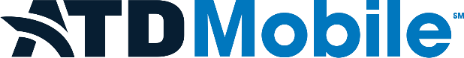 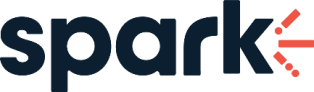 Personalized mobile app
Full product catalog
Full search, location, quote
and purchase features
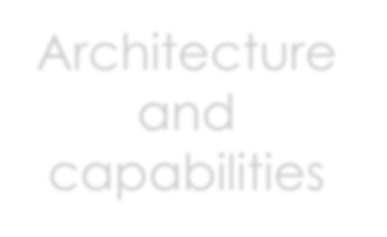 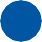 Microlearning tool
Behavioral science,
artificial intelligence
Performance and knowledge growth
APEX
Incentive program
management solution
Direct retailer visibility
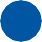 Seamless Ordering and Fulfilment
Enabling Sales
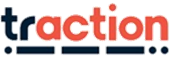 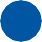 Self-service order visibility
Fully-digital, mobile-first
Modernizing delivery of products and services
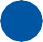 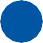 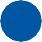 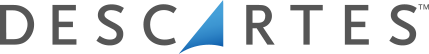 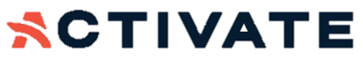 Routing and telematics software
Optimizes our fleet to ensure quick, consistent delivery
Value added services
Helps retailers manage
their business
8
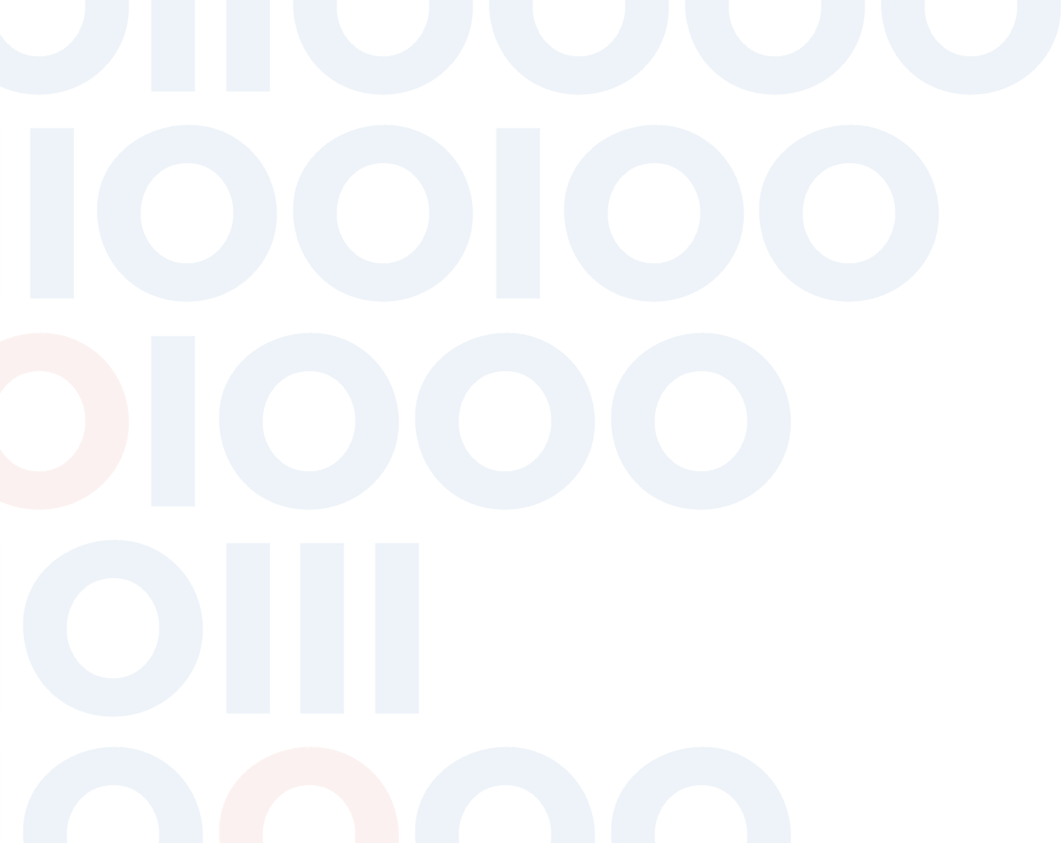 Data & Analytics
Data and Analytic driven decision making
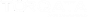 Torqata tools, powered by data, enable users to make informed decisions
that will optimize operations
Marketing + Sales	Vendor Automation
Productivity + Profitability
Auto Replenish
Automatically maintain your SKU-level inventory and take the worry out of balancing supply and demand
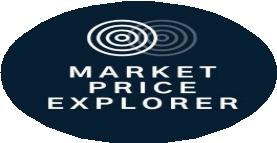 Market Price Explorer
Gain full access to market data & analysis on local, national, and e-commerce tire prices
AUTO
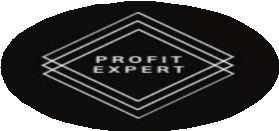 Profit Expert
Maximize profit by leveraging backend rebates and benefits
REPLINISH
Demand Navigator
Increase store traffic and sales through a lead generation tool leveraging customer data
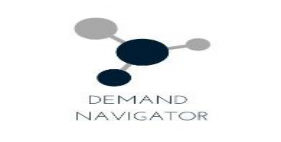 Category Compass
Optimize SKU mix for each
location based on local demand
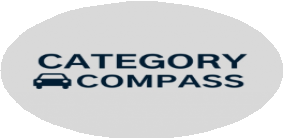 Tire Eye
Improve customer satisfaction by locating the right tire at the closest location.
EYE
TIRE
Future product roadmap
Market Intel Planner
Program Planner
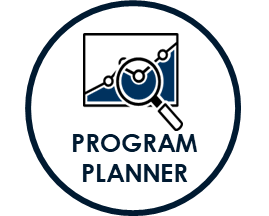 MARKET
Enhance sales strategies based on market signals and actionable insights provided in an easy to use dashboard
Increase performance of rebates, promotions, and campaigns with actionable insights
INTEL PLANNER
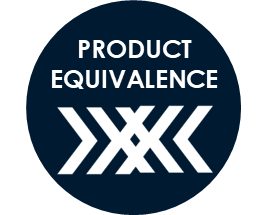 Product Equivalence
Identify product alternatives
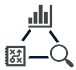 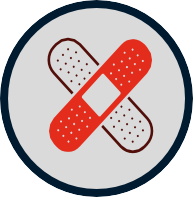 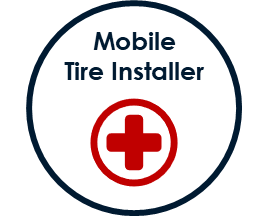 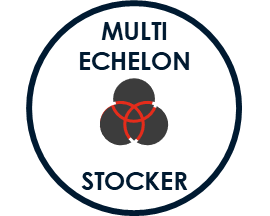 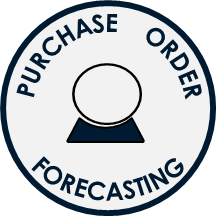 Sales
Voyager
Sales Voyager
Set and adjust sales plan and use to push good, better, best tire recommendations to the front office sales team
Dispute Resolution Transparent, seamless data stream between OE, distributors, and
retailers to immediately resolve discrepancies and promote action
Mobile Tire Installer Application or service for connecting tire installations at
the point of customer need
Purchase Order Forecasting
Increase fill rates from manufactures and manage contractual obligations
Multi Echelon Stocker
Anticipate & plan for
changing market trends
0
© 2021 Torqata Data and Analytics, LLC. All rights reserved
1
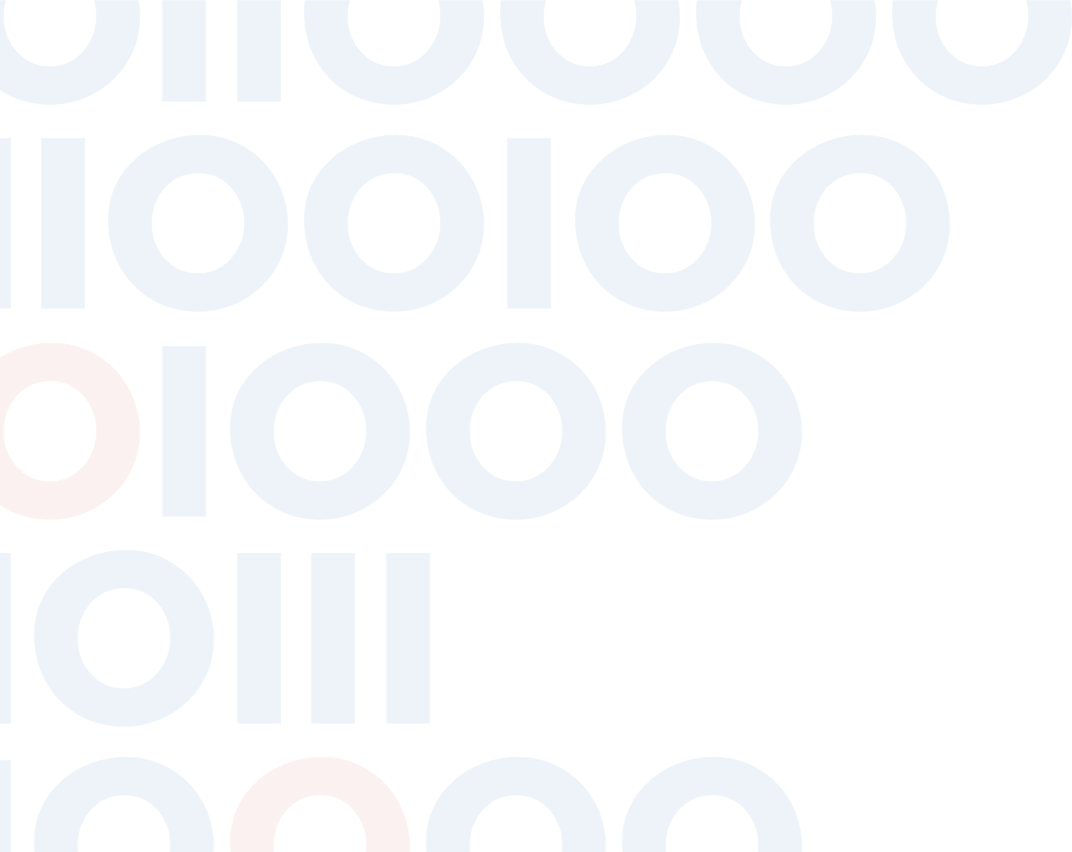 ATD/MDA Meineke program
Driving value to you everyday
ATD / MDA 2022 program elements
ATD custom program:
Strong brands with coverage for all segments of the business.
Two custom programs to help enhance profitability.
Ability to roll up multiple locations to maximize savings.
ATD Retail Rewards and Partner Program.

ATD Xpress:
On demand delivery for franchisees when they sign on an ATD tire program (Currently available to 70%+ of the Meineke franchise locations.

ATD Tire Protection Plan:
Nation-wide tire protection plan with full road hazard coverage on program tires.

National preferred pricing program:
Consistent and competitive pricing matrix for all locations.
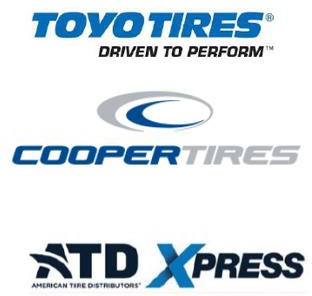 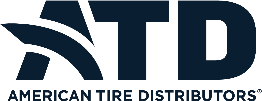 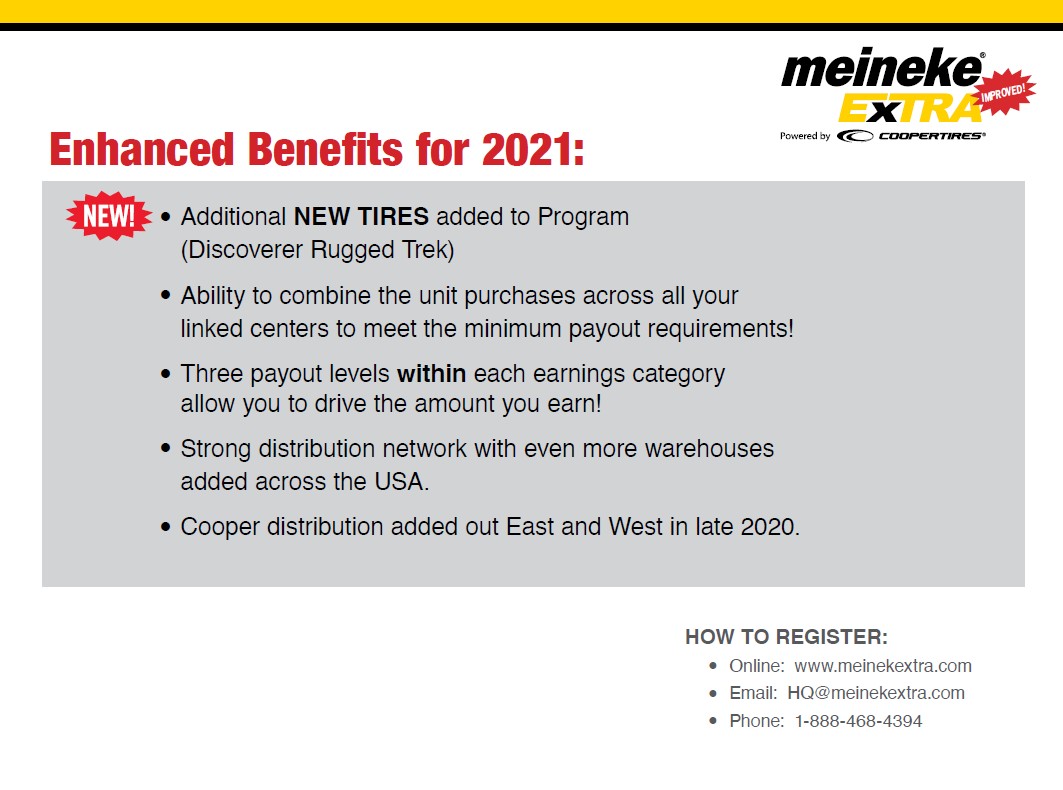 2022 program elements
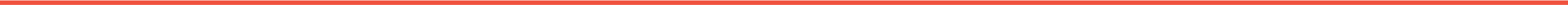 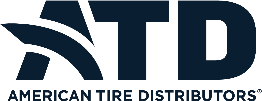 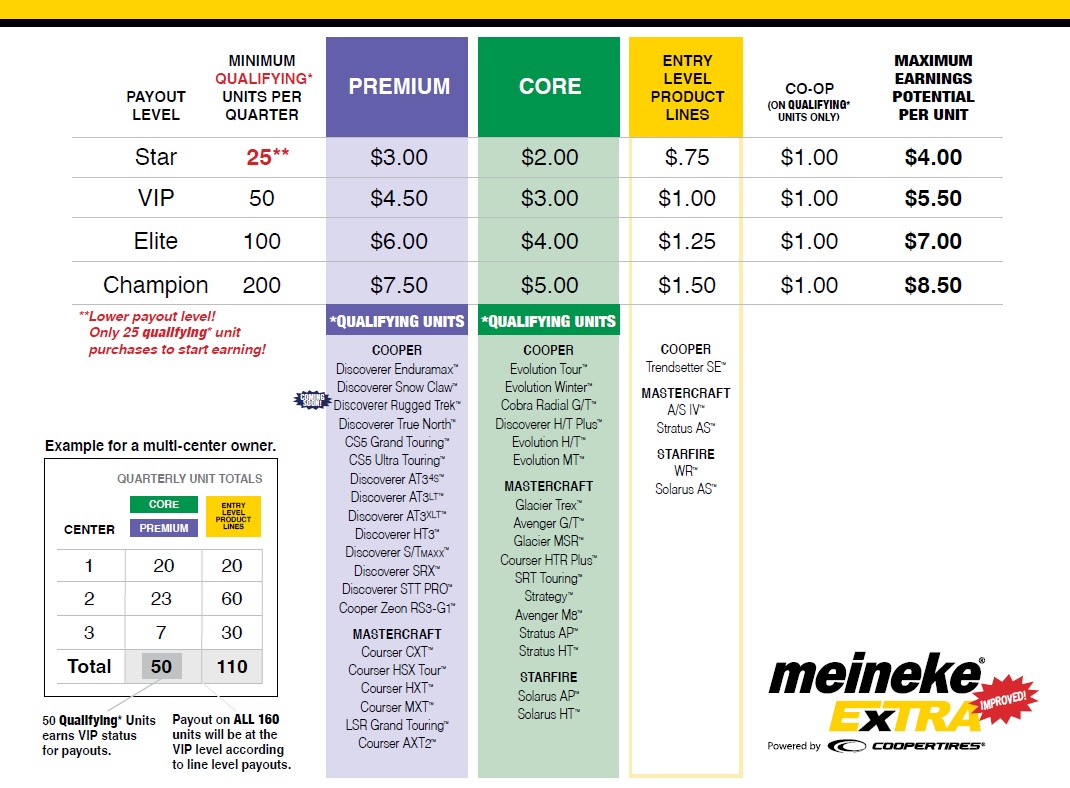 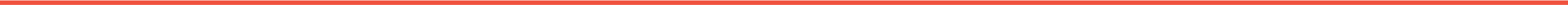 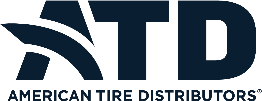 ATD – Cooper Retail Rewards
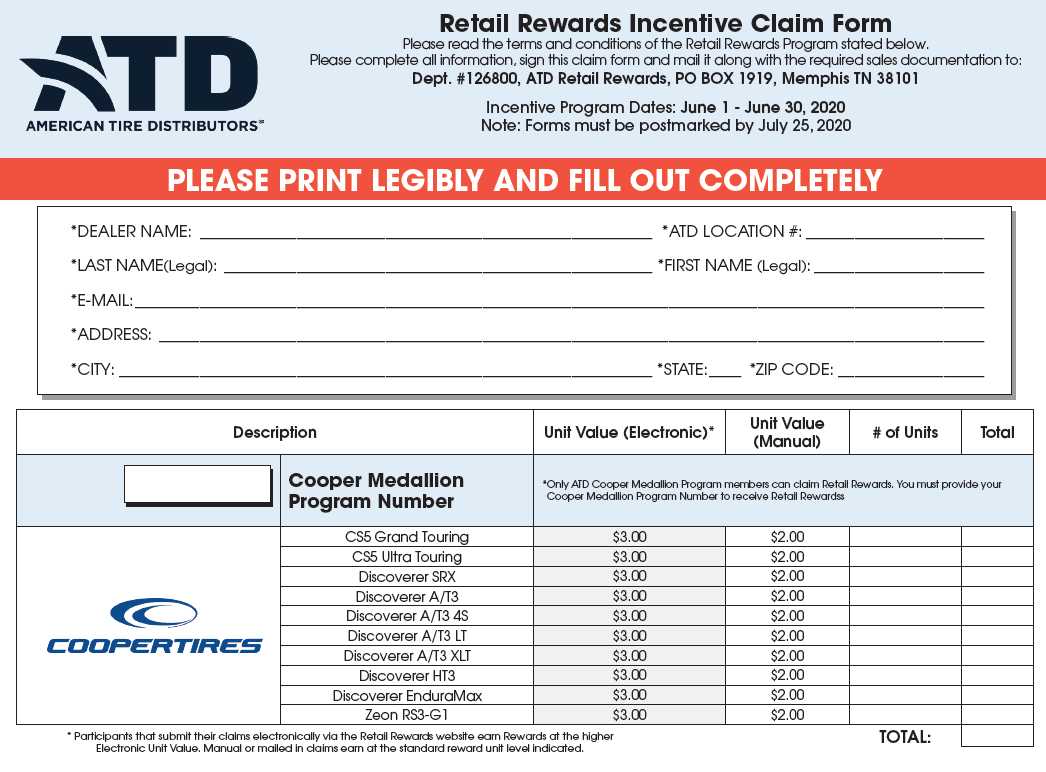 Program Details
All ATD Cooper Extra Dealers are eligible for ATD’s Retail Rewards Program
Eligible dealers can enroll employees to earn additional income for selling Cooper Tires
Submit monthly sales and ATD will issue Retail Rewards to a reloadable Visa Debit Card
ATD will issue 1099s to employees who earn more than $600.00 annual
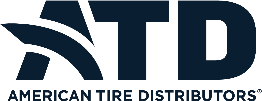 ATD – Meineke Toyo Plus Program
Program Details
Program earnings start at 50 qualifying units per quarter
All products earn – simple and
easy
Quarterly Volume Bonus schedule for additional earning opportunities
Multi-location owners can combine units to maximize earnings
YE Reconciliation Program
Participation in ATD Retail
Rewards program
Must sign up through ATD Marketing department
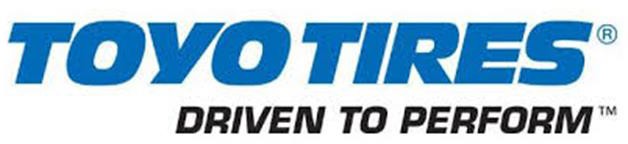 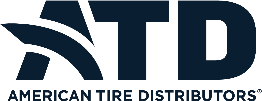 ATD – Toyo Plus Retail Rewards
Program Details
All ATD Toyo Plus	Dealers are eligible for ATD’s Retail Rewards Program
Eligible dealers can enroll any sales associates to earn additional income for selling Toyo Tires
Associates submit monthly sales and ATD will issue Retail Rewards to a reloadable Visa Debit Card
ATD will issue 1099s to employees who earn more than $600.00 annual
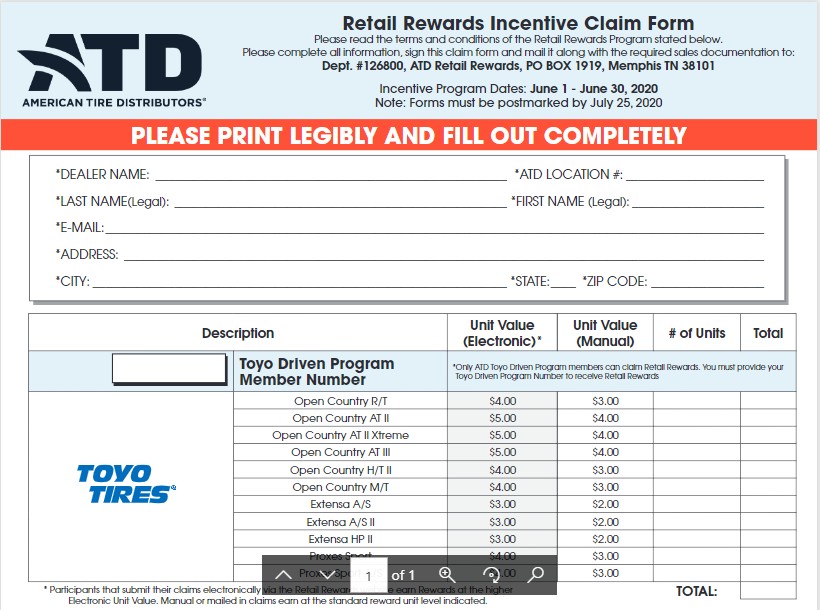 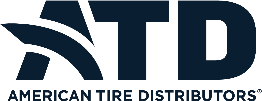 Tiered brands to support your business needs
Paid out to each location quarterly based on that locations purchases on the below brands.
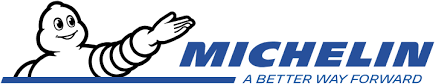 Tier One
$3.00 per tire
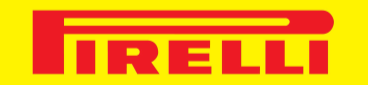 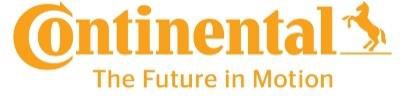 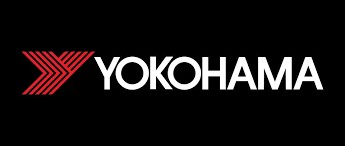 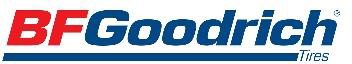 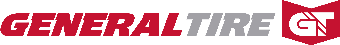 Tier 2
$2.00 per tire
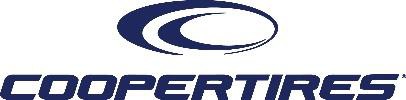 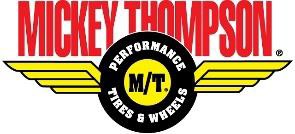 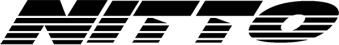 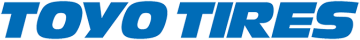 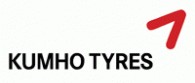 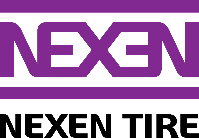 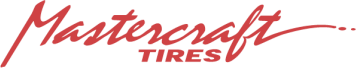 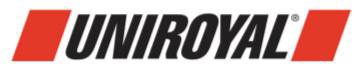 Tier 3 / 4
$1.00 per tire
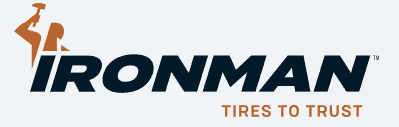 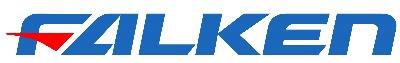 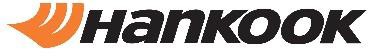 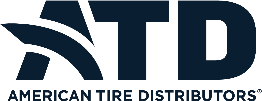 NET DOWN
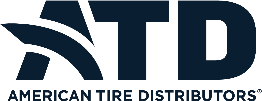 ATD Xpress
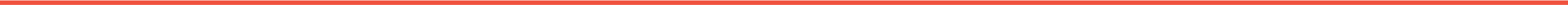 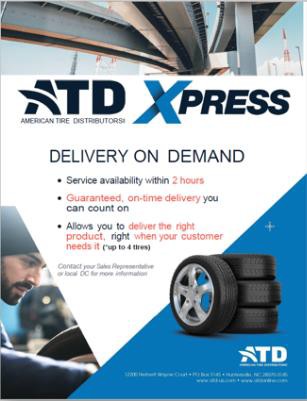 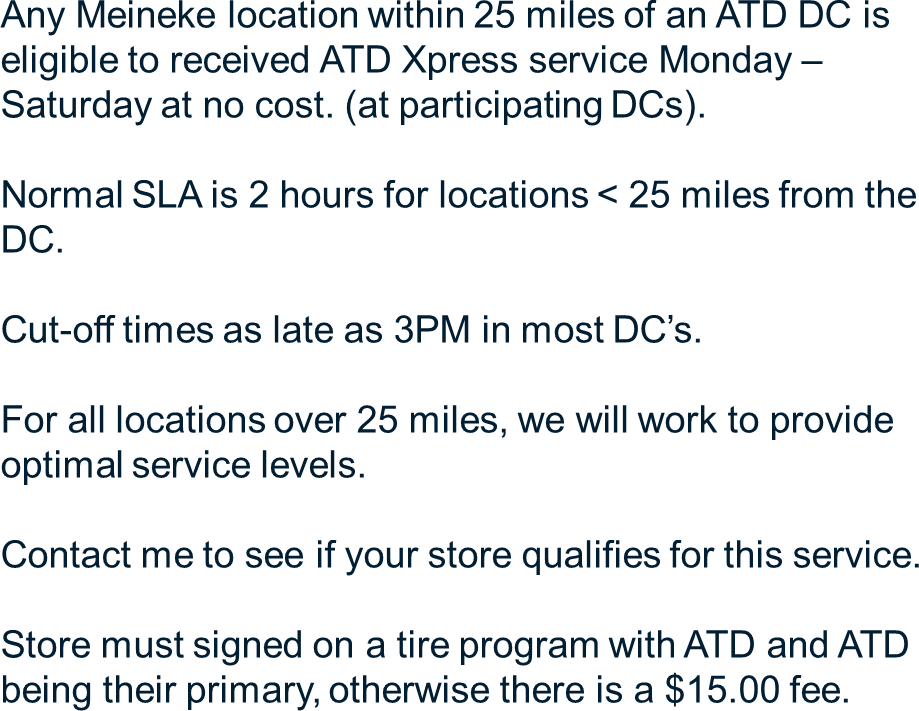 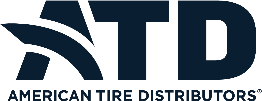 ATD Tire Protection Plan
Road Hazard Replacement Warranty
Free replacement for 12 months/12,000 miles,
whichever comes first.
After that period prorated down to a tread depth of 2/32” or a maximum of four years.

Flat Tire Changing Assistance
Available for 24 months from the date of purchase. Customer is eligible for claims in the period of up to
$75 each.

Free Flat Repairs, Inspections, and Air Checks within
Meineke network.
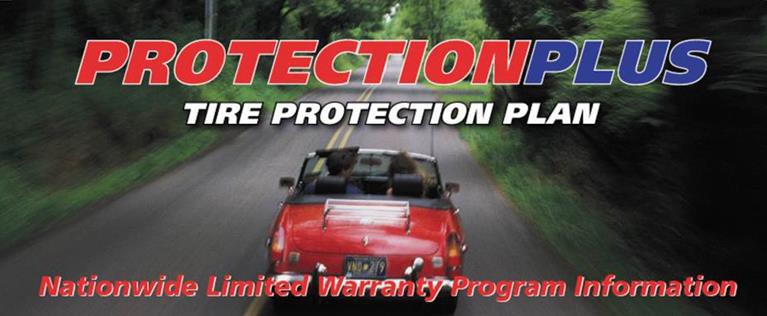 $25.00 per month per locations
The Tire Protection Plan is supported by Automotive Business Solutions (ABS) with over 50,000 nationwide network members.
If a warranty issue arises within 25 miles of the original servicing location, they return to that dealer for warranty repairs and the dealer is responsible for that claim. Should the consumer be outside of the 25 miles radius they call ABS to find the nearest servicing location.
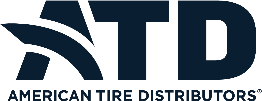 ATD Tire Protection Plan
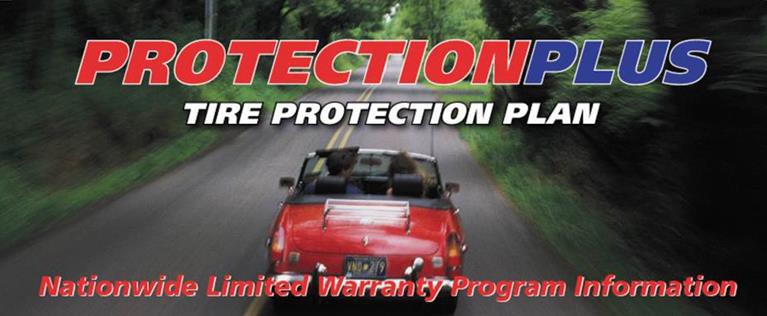 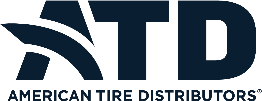 National preferred pricing program
The MDA and ATD have built a national pricing program that we offer as part of the program, so that no
matter where you are in the US, you will get this national price when you enroll through MDA.

ATD honors this pricing for 30 days so that it is a consistent program.
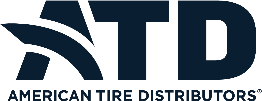 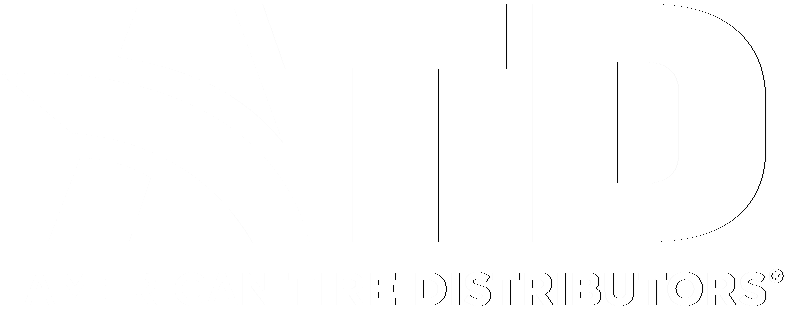 Thank you!